Diabetes Management in final days of life
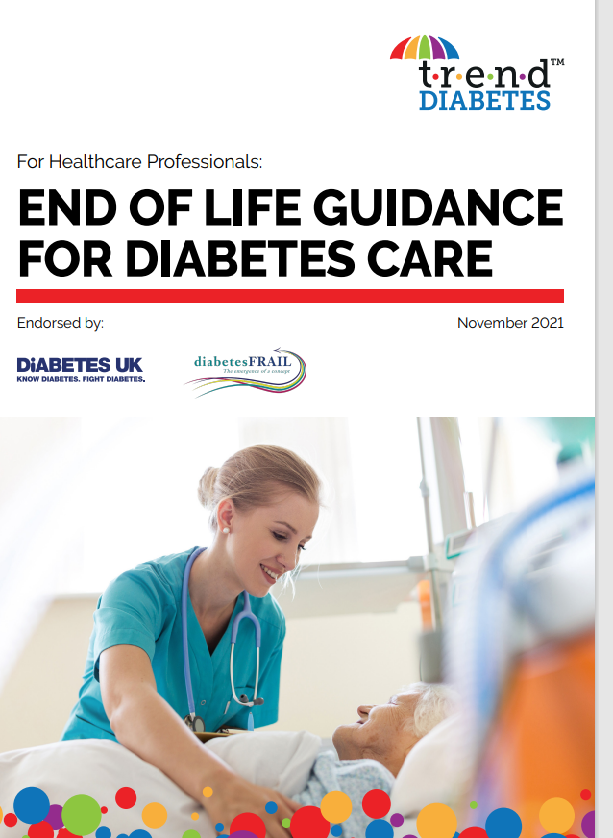 Diabetes Management in final days of life